HSL and DLLs
How to link HSL to external code
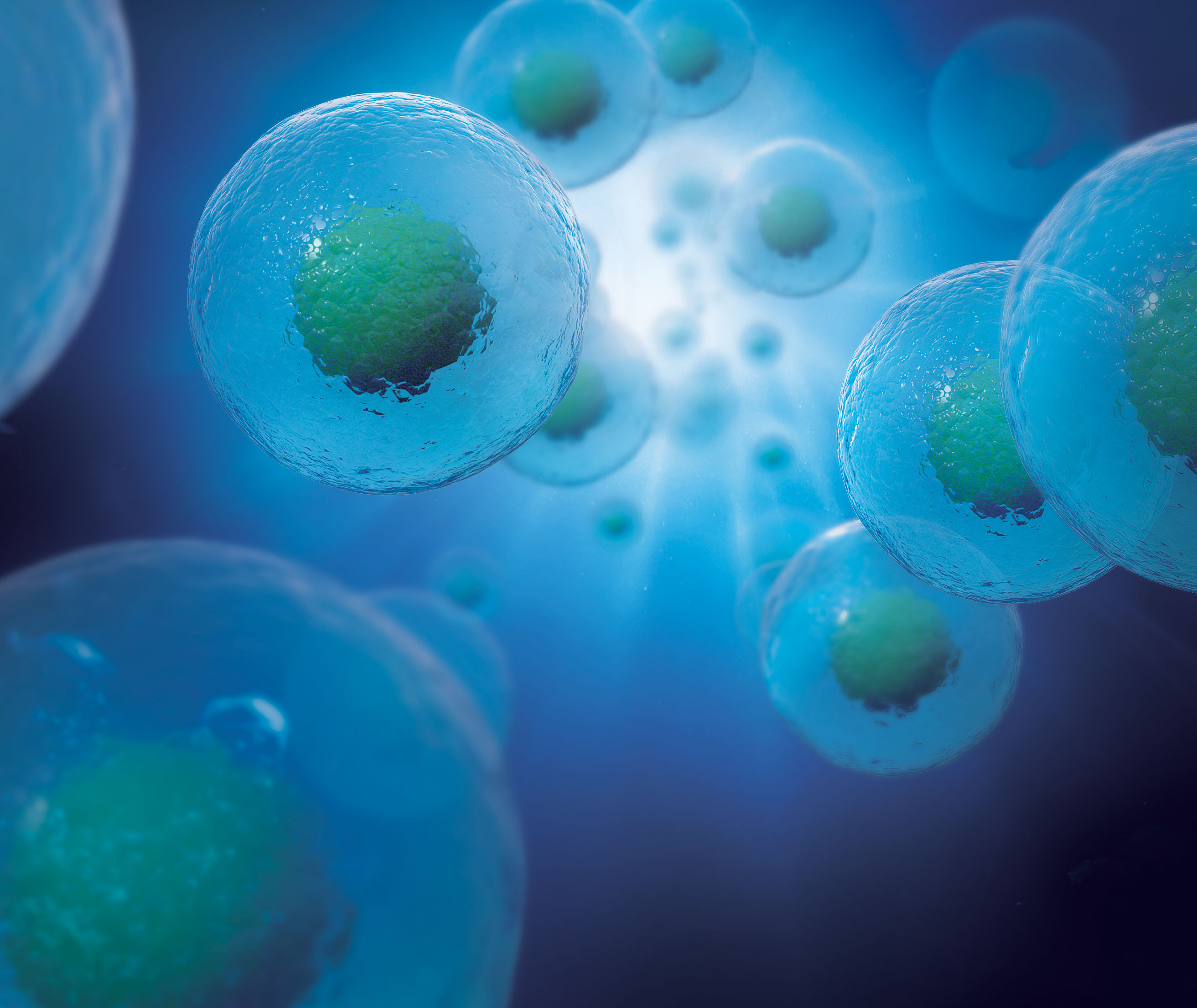 HSL and DLLs
Slide Subtitle
2
HSL Libraries
Reasons to learn
What is an hsl library
An HSL library is a “collection” of functions written in HSL code and available for use in Venus software
HSL Libraries are written in the HSL  Method editor found in
C:\Program Files (x86)\HAMILTON\Bin
Why create an HSL library
HSL libraries can be used to link outside code to Venus
Make complex or redundant code reusable 
Extend functionality of Venus
Link Venus function to external code
3
[Speaker Notes: Show example method included in master folder]
HSL Libraries
The Basics
The steps
Create new method in HSL method editor
Create new Namespace
Add in HSL Functions
4
HSL Code
Library Structure Basics
The Name space
HSL libraries begin with a namespace declaration
The namespace must be unique from all other libraries
All library functions go between opening and closing brackets { }
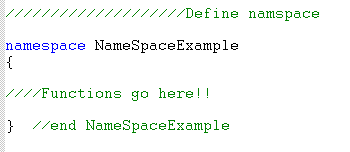 HSL Code
Library Structure Basics
Function declaration
Defines inputs and return type
Function Name
Input Variable
Return Variable
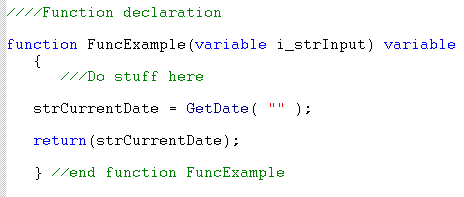 HSL Code
Library Structure Basics
Adding an icon
Simply add a .bmp with same file name as .hsl file
Help File
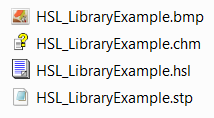 .chm file extension
Use [LibraryName].chm
Create using HTML Help Workshop
HSL C# Integration
The Basics
The steps
Create Class Library Project in Visual Studio
Write code and Compile DLL
Register DLL
Insatiate class in HSL
Use instantiated class
8
Linking C#
Linking External code
DLL
Stands for "Dynamic Link Library." A DLL (.dll) file contains a library of functions and other information that can be accessed by a Windows program. When a program is launched, links to the necessary .dll files are created. If a static link is created, the .dll files will be in use as long as the program is active. If a dynamic link is created, the .dll files will only be used when needed. Dynamic links help programs use resources, such as memory and hard drive space, more efficiently.
DLL’s used in ASW Dialog Library
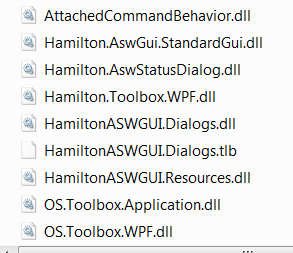 C# DLL
Checksum Calculator Example
10
[Speaker Notes: Use Visual Studio solution found in master folder to show how to compile into dll]
Linking C#
Linking External code
Regasm.exe (Assembly Registration Tool)
The Assembly Registration tool reads the metadata within an assembly and adds the necessary entries to the registry, which allows COM clients to create .NET Framework classes.
This will allow C# classes to be accessed by HSL code
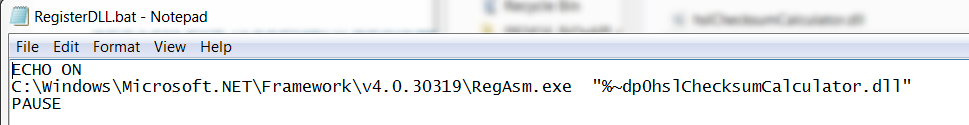 [Speaker Notes: .bat file used here as example is in master folder. Explain how to register dll with it]
HSL Code and C#
Checksum Calculator Example
Class instantiation
Instantiate - Instantiating a class means to create a new instance of the class.
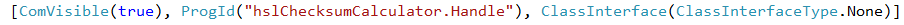 By instantiating the C# class from its ProgId as an HSL object we are creating a new instance of the class
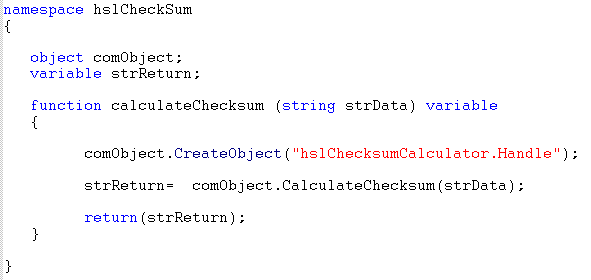 C# Function used in HSL code
HSL and C#
Reasons to learn
The power of C#
Can link Venus to powerful APIs
Communication with devices
Back Bone of Venus Software
SILA Drivers written in C#
13
Thank You
www.hamiltoncompany.com800-648-5950Hamiltoncompany.com/contacts